Curriculum, Instruction, and Assessment Progress Summary
October 21, 2014
2
Verona Public Schools Mission Statement
“The mission of the Verona Public Schools, the center of an engaged and supportive community, is to empower students to achieve their potential as active learners and productive citizens through rigorous curricula and meaningful, enriching experiences.”
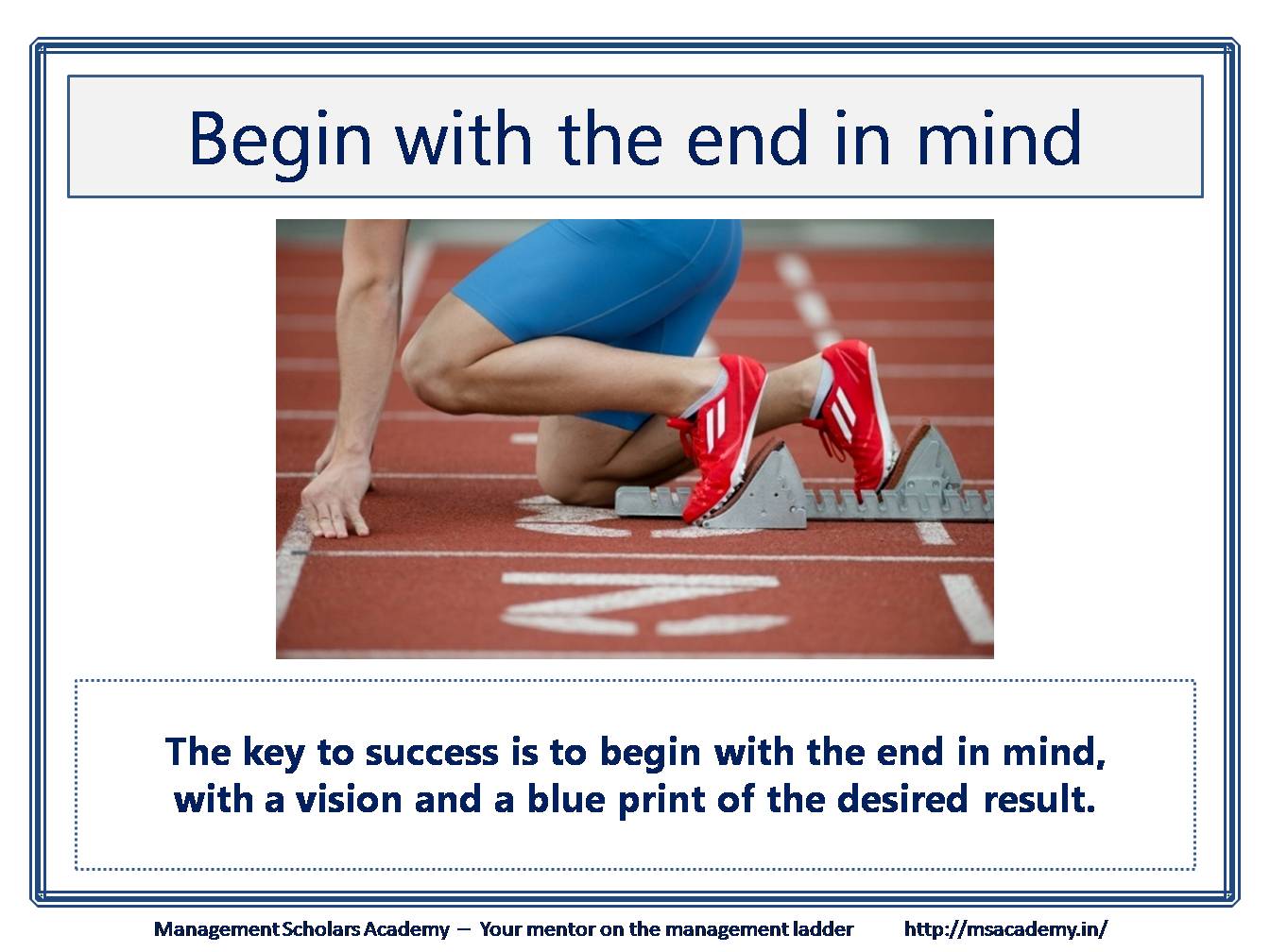 District Goal: Facilitate the creation or revision of assessments and performance tasks that will be common to the department and that will reflect levels of complexity and depth of knowledge.
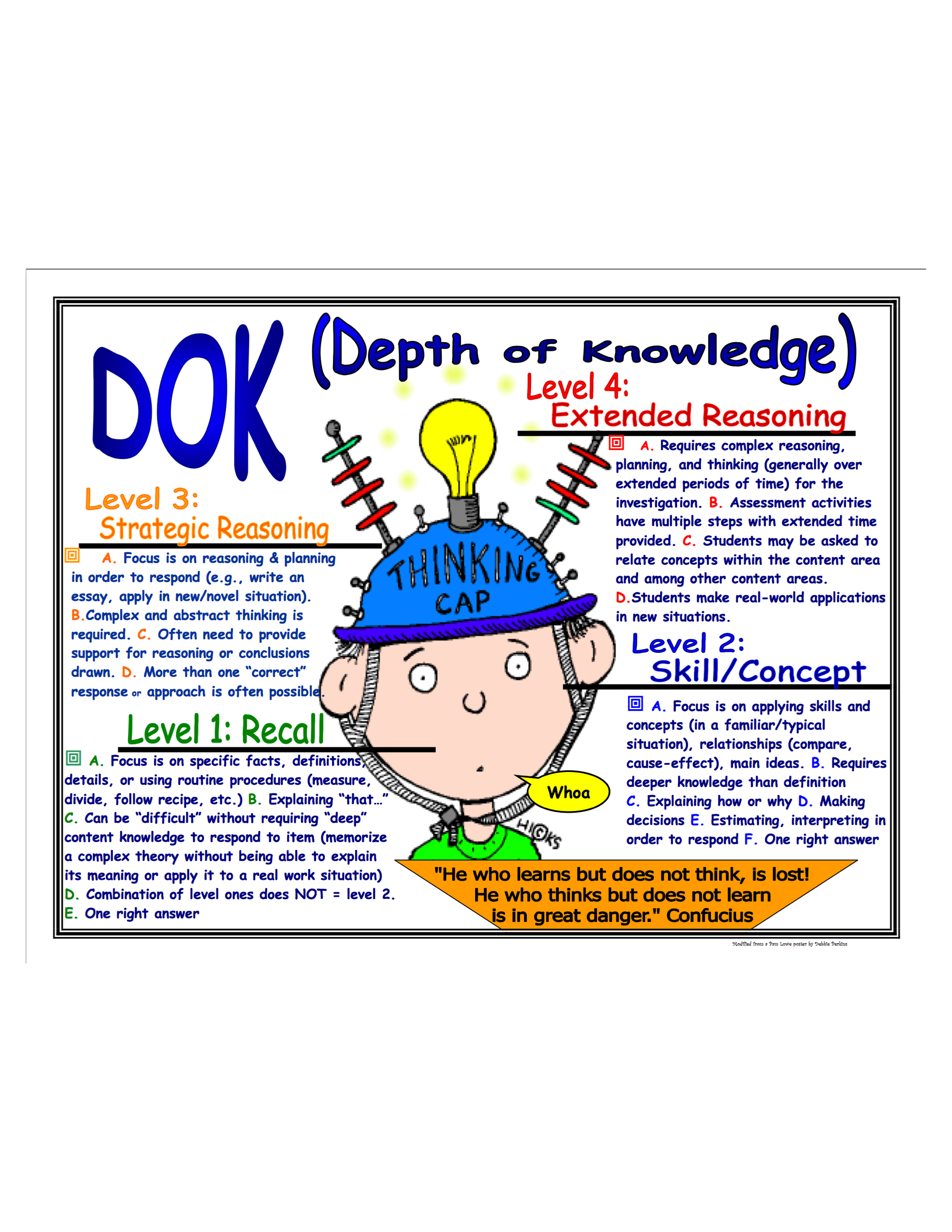 District Goal = Complex Assessments
Focus on enriching question complexity to approach PARCC
1/3 DOK 1 : 1/3 DOK 2 : 1/3 DOK 3  to mimic EOY (May PARCC Tests)
Transfer Tasks should approach DOK 4 to mimic PBA (March PARCC Tests)
Verona Student Growth Objectives (VGOs)
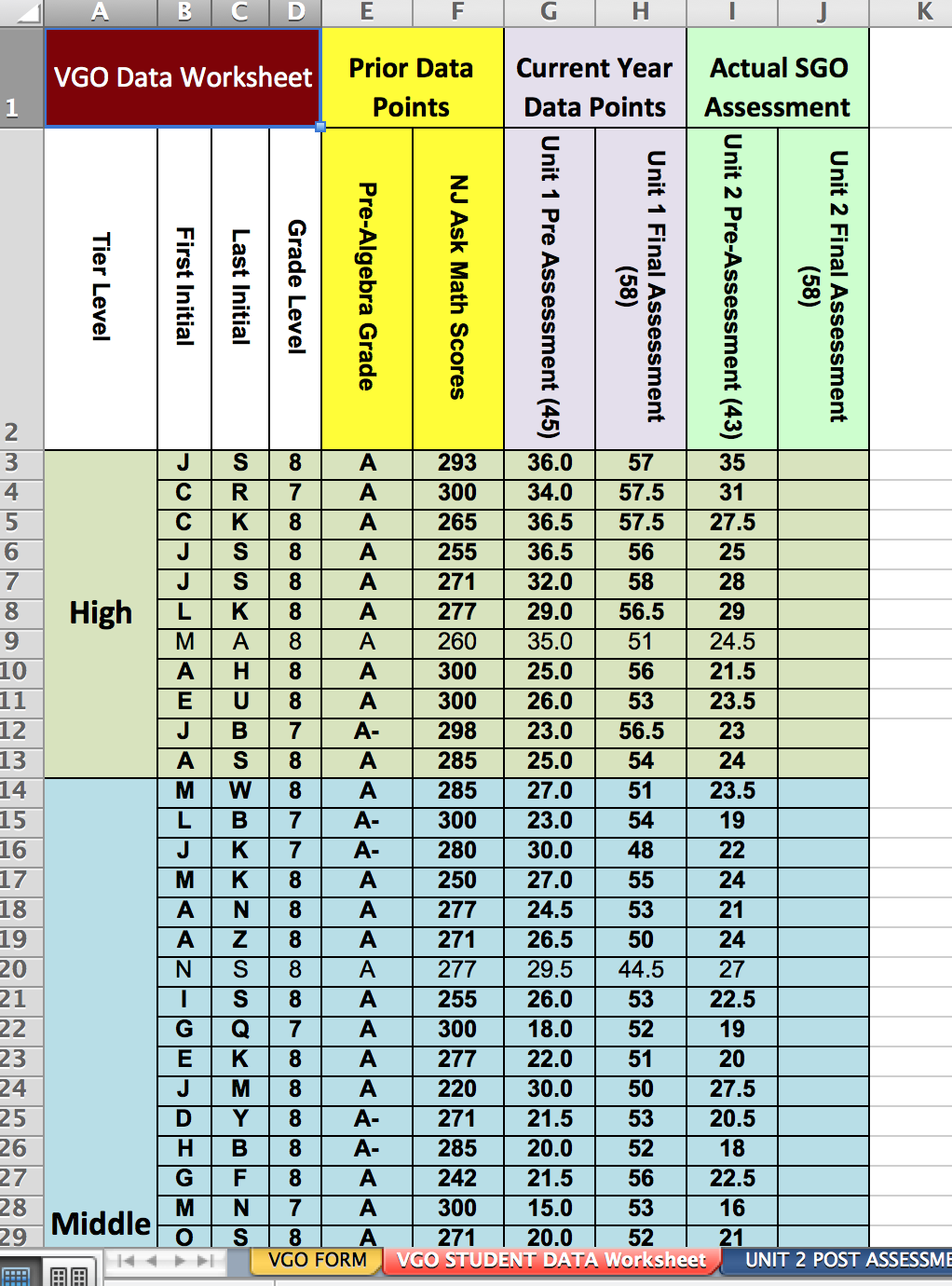 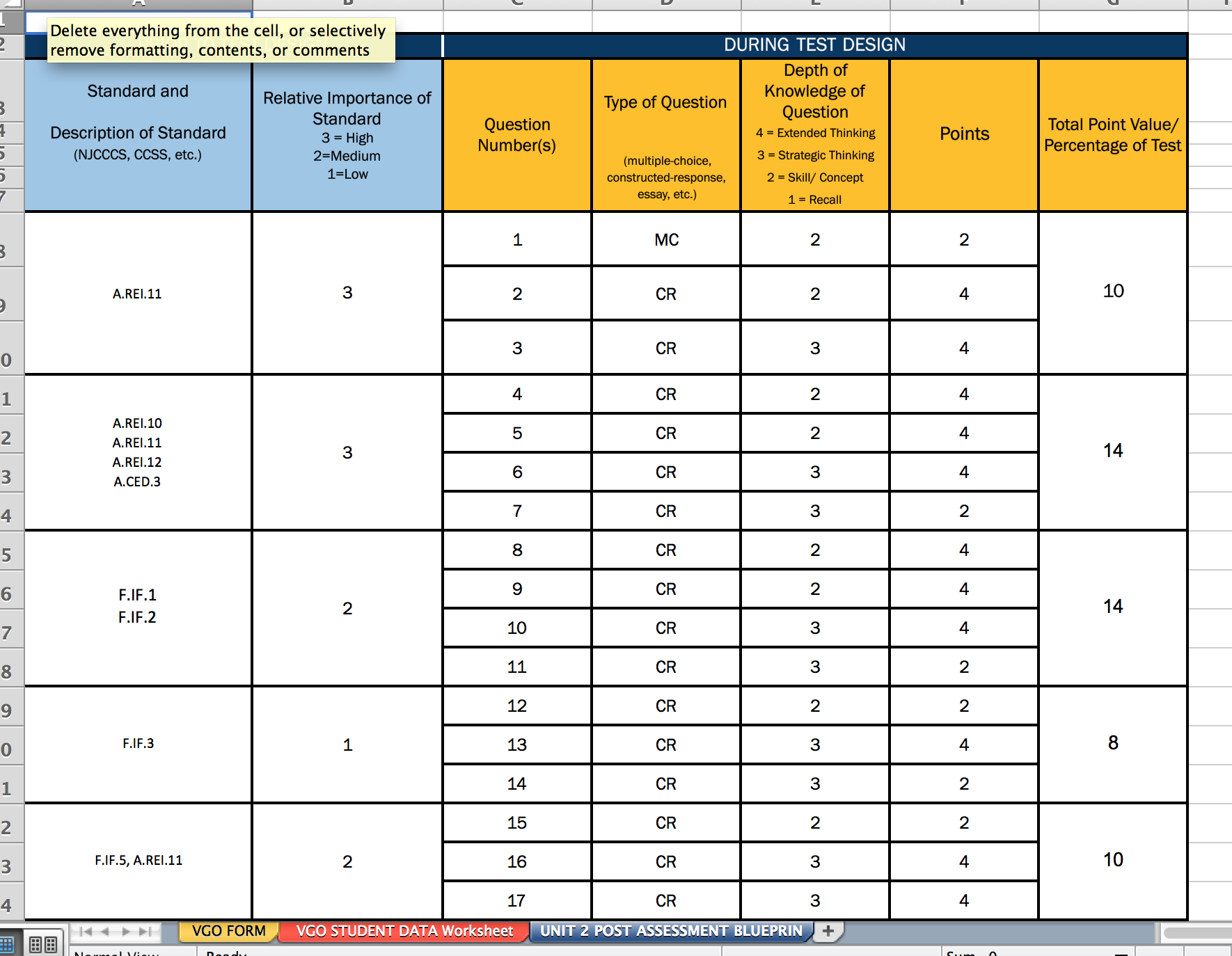 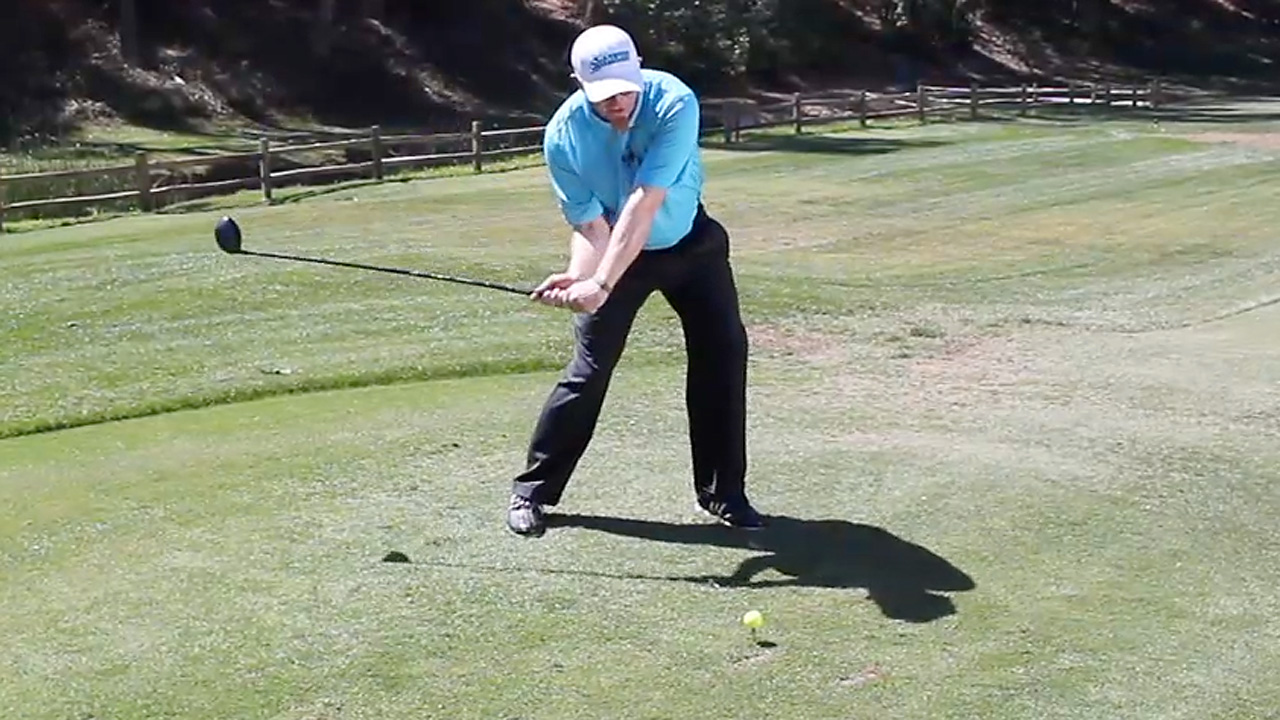 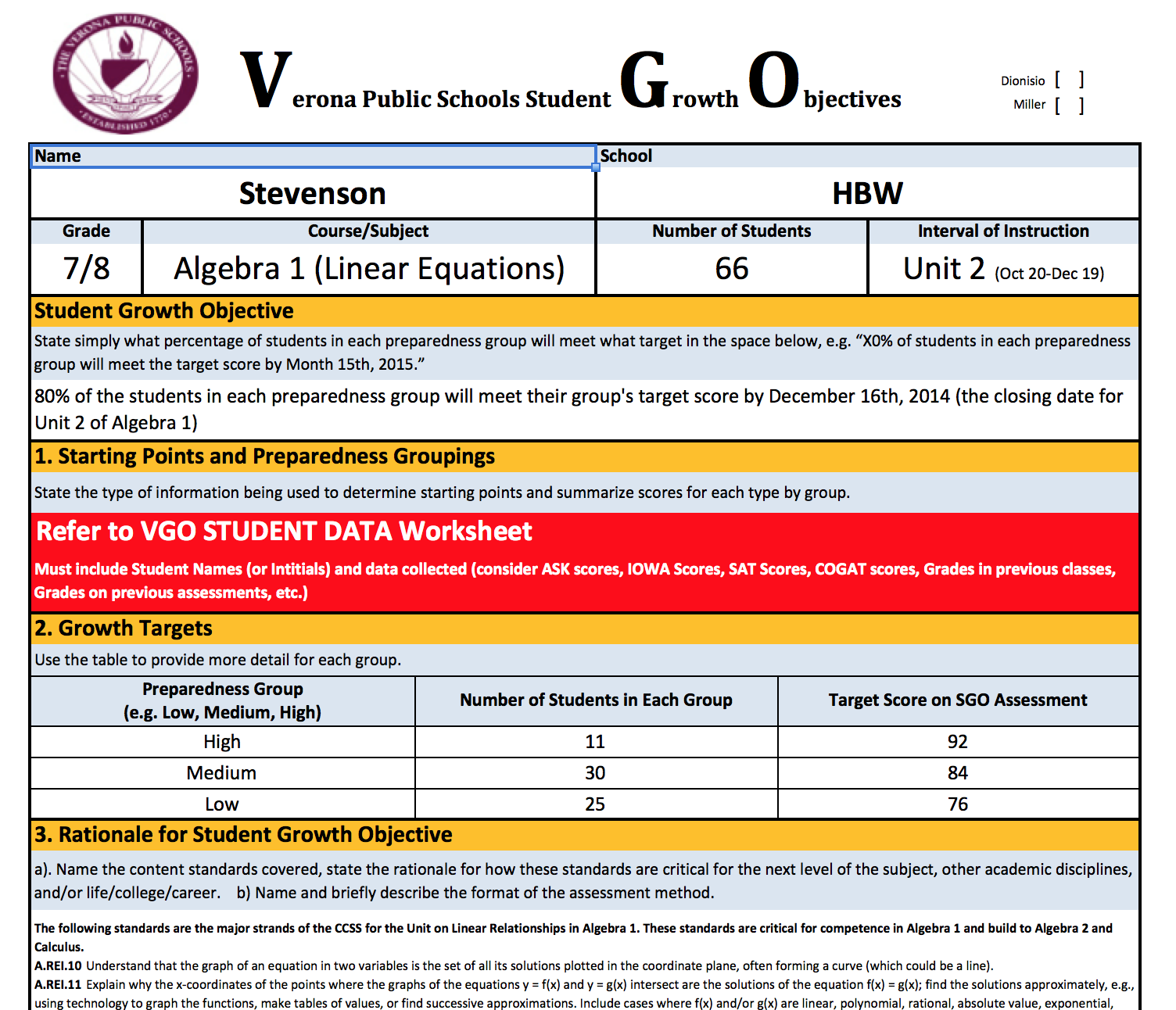 Streamlined Excel Form http://www.veronaschools.org/Page/4343 
Data form included
Designed & vetted using Assessment Blueprint Spreadsheet
Teacher Driven!
VGO
VGO Road Map of Success
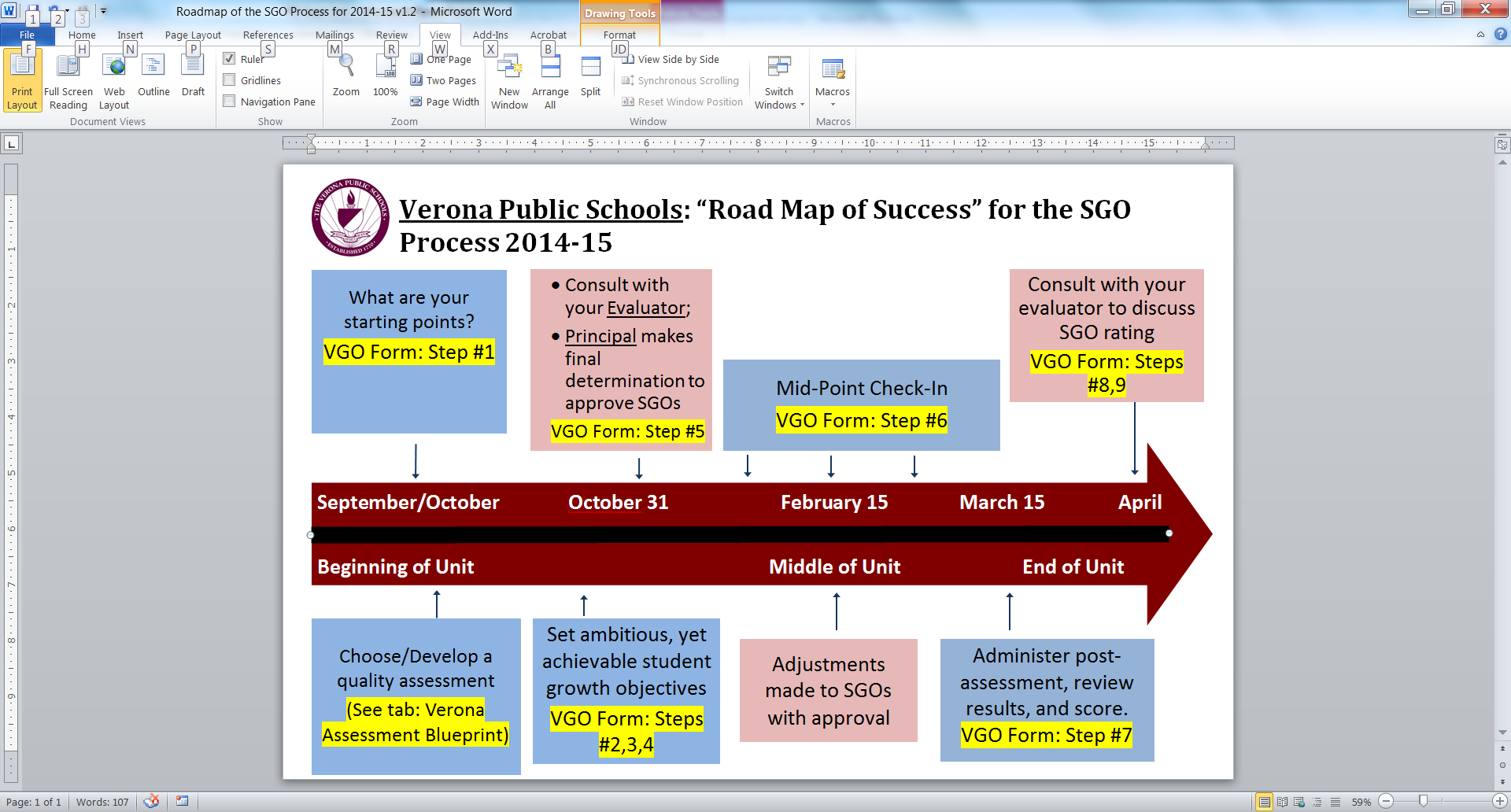 2014-15 Teacher Evaluation Updates
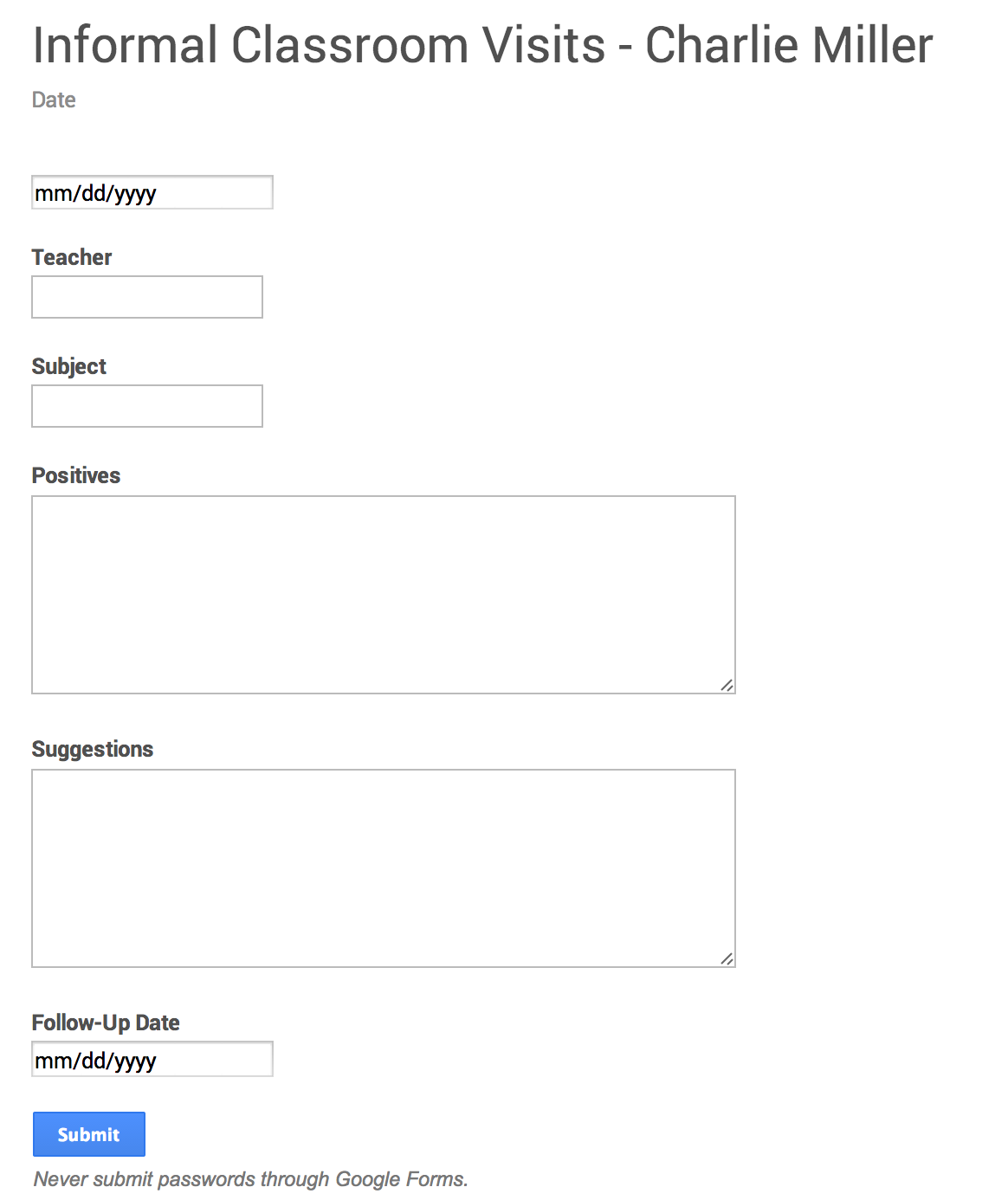 In 2012-13, we observed tenured teachers 1 time and non-tenured teachers 3 times for a total of 300 observations. 
In 2013-14, we observed tenured teachers 3 times and non-tenured teachers 3 times for a total of 550 observations.
For 2014-15, our waiver was approved by Essex County and NJDOE to observe tenured teachers 2 times and non-tenured teachers 3 times for a total of 450 observations. 
Additionally, we will informally visit each teacher’s classroom on a monthly basis to provide instant feedback.  We will gain another 1600 informals totaling over 2000 observations!
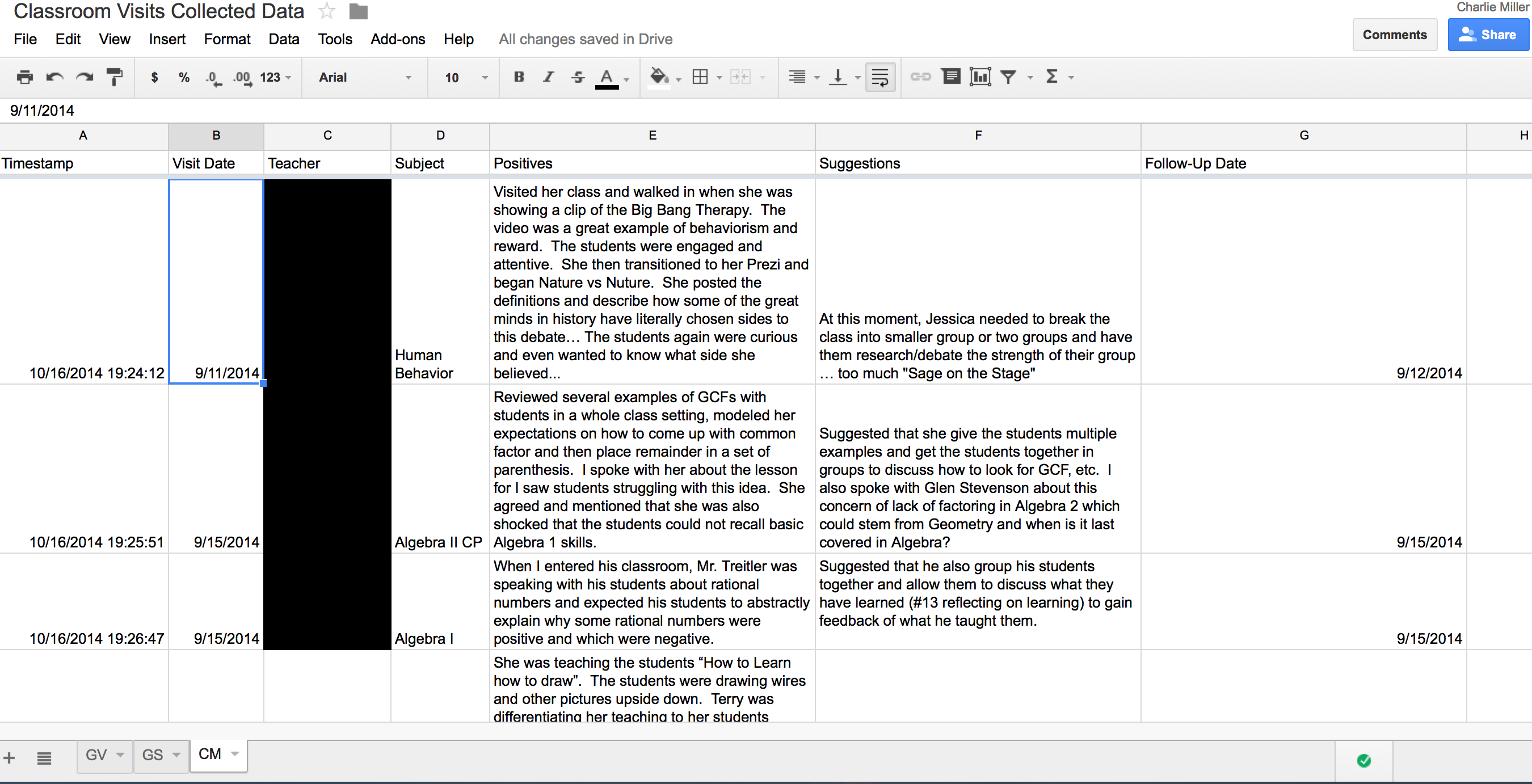 [Speaker Notes: Waiver Approved (Tenure = 2, Non-Tenured = 3)
Monthly Informal Classroom Visits
10-15 minute & 5 minute follow-up
Evidence of planning available during visit
Reflect on Domains 2, 3, & 4 Monthly]
Elementary ELA (Grades 3&4)
Curricular Focus: Reading & Writing Workshop
 %PP is lower than DFG I Peers in Grades 3&4 last two years!
 Reading and Writing Clusters Mean Scores Competitive With  DFG I
 Green highlight = surpassed DFG I Mean
 Blue = gap remains narrow between Verona and DFG I Mean
[Speaker Notes: The Yellow highlights are our defined areas of focus.  The Blue highlight marks our progress or narrower of the gap.  Green highlighting is where we are exceeding the DFG I.

Note: Each cluster can be worth different number of points one year to the next.]
HBW ELA (Grades 5-8)
%PP is lower than DFG I Peers in Grades 5, 6, & 8
Reading & Writing Clusters Now Exceed the DFG I Mean in Grades 5, 6 & 8 (see 13-14 Green Highlights)
Elementary Math (Grades 3&4)
Year 2 Assessing Common Core State Standards in Math
 %PP gap continues to narrow in Grade 4!
 Cluster on Measurement & Data has decreased in Grade 4!
 Cluster Focus on Fractions continues for 2014-15 
Compacted & Revised the Curriculum in Grades 3 & 4
Updated textbooks and supplementary materials
Using examples from the State Model Curriculum Unit Tests
Emphasizing “key” grade level standards
Elementary teachers and Administrators focused on DOK Unit Tests
[Speaker Notes: These charts compare our district results from 2013 (most recently available data statewide) vs. our baseline year of 2008.
You can see the math clusters – the scores are the mean for each cluster in Verona alongside the DFG mean.
The Yellow highlights are our defined areas of focus.  The Blue highlight marks our progress or narrower of the gap.  Green highlighting is where we are exceeding the DFG I.

Note: Each cluster can be worth different number of points one year to the next.]
HBW Math (Grades 5-8)
Year 1 Assessing Common Core State Standards in Math 6-8
 %PP is lower than DFG I Peers in Gr. 8 & narrowed in Gr. 5-7
Cluster Focus Highlighted in Yellow:
 Fractions in Grade 5
 Ratio & Proportional Relationships  in Grade 7 
 Statistics & Probability in Grades 6 & 8
[Speaker Notes: The Yellow highlights are our defined areas of focus.  The Blue highlight marks our progress or narrower of the gap.  Green highlighting is where we are exceeding the DFG I.

Note: Each cluster can be worth different number of points one year to the next.]
12
VHS – HSPA (11th Grade)
Overall: %PP scores have decreased each year & %PP score “gap” has narrowed between Verona and our DFG I Peers
Overall: %AP scores have increased each year & %AP score “gap” has narrowed between Verona and our DFG I Peers
Since 2008, we have increased Advanced Placement participation & performance, focused on Dual-Enrollment classes to earn college credit, and created New Elective courses
13
VHS – Advanced Placement
Advanced Placement participation has been encouraged and was targeted for improvement beginning in 2008.  
To achieve that, we have:
Made it easier for students to enroll
Changed the content and teaching assignments, updated curriculum, and conducted staff trainings
Maintained/Increased % 3’s or better while doubling our student participation!
14
VHS AP Scholars since 2009
12 AP Scholars in 2009; 65 AP Scholars in 2014!
[Speaker Notes: VHS students have been earning more AP Scholar recognition since 2009 and we have found:
The more we encourage our students to participate in AP classes, the more AP Scholars …]
15
AP Highlights of Spring 2014
Average of 3.61 over the last six years!
16
AP Highlights of Spring 2014
Enrollment = 37% of the Senior Class!
17
AP Highlights of Spring 2014
1st in the state of NJ for Participation!
18
PARCC (Partnership for Assessment of Readiness for College and Careers)
What states make up PARCC?  
Arkansas, Colorado, District of Columbia, Illinois, Maryland, Massachusetts, Mississippi, New Jersey, New Mexico, New York, Ohio, and Rhode Island.
What are the components of the PARCC assessment system?
Performance-based assessments (PBA) in ELA/literacy and mathematics. All students will take this summative test in March.  
End-of-year assessments (EOY) in ELA/literacy and math in May.
The results will be combined with the performance-based assessment to produce a student’s summative assessment score (results will be release late September).
[Speaker Notes: Performance-based assessments (PBA) in ELA/literacy and mathematics. All students will take this summative test in March.  
In ELA/literacy, this will involve analyzing literature and a narrative writing task.
Students will read texts and write several pieces to demonstrate they can read and understand sufficiently complex texts independently; 
Write effectively when using and analyzing sources; and 
Build and communicate knowledge by integrating, comparing and synthesizing ideas.
In math, students will be asked to: 
Solve problems involving the key knowledge and skills for their grade level (as identified by the CCSS), 
Express mathematical reasoning and construct a mathematical argument, and
Apply concepts to solve model real-world problems. 
End-of-year assessments (EOY) in ELA/literacy and math.
All students will take this in May. The results will be combined with the performance-based assessment to produce a student’s summative assessment score.
For the end-of-year assessment, students will demonstrate their acquired skills and knowledge by answering computer-based, machine-scorable questions.]
19
PARCC (Partnership for Assessment of Readiness for College and Careers)
How are we preparing for PARCC?
Curriculum = Common Core State Standards
District Goal = Complex Assessments
Elementary: Students visit computer labs at least once per week for Reading/Writing Workshop, Math Instruction, etc.  
HBW: Students visit computer lab to gain familiarity with PARCC Practice Questions, Equation Editor, Highlighting of Passages, etc.*
VHS: Students will rotate during lunch to gain familiarity with PARCC Practice Questions, Equation Editor, Highlighting of Passages, etc.*
20
Google Chromebook Initiative
21st Century Learning
Curriculum, Instruction, and Assessment
215 for HBW
7 Carts of 30 (plus 5)
185 for VHS
6 Carts of 30 (plus 5)
Wi-Fi to be installed by January 2015
Strategically position the carts in each building
Train teachers at Google University this spring and summer!
21
Humanities (Summer Curriculum)
22
Humanities (Elementary)
Literacy across the disciplines
Development of interdisciplinary units
Social Studies & Science  

Differentiation: Small group instruction during workshop 
Guided reading & strategy groups
Partnerships
Book clubs
23
Family Literacy Night
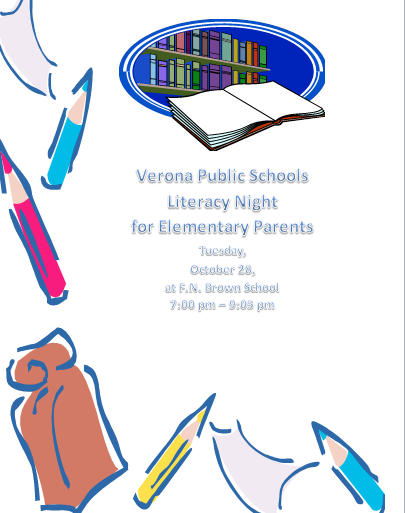 24
Humanities (HBW)
Adoption of New ELA series 
Grades Five, Six, Seven
Online student accounts help to engage students in PARCC preparation 

Promotion of informational based reading across the disciplines 
Continued work with Periodicals 
Connecting with fiction/literature 
Primary source analysis 
Document Based Questions (DBQs)
25
Humanities (VHS)
Promotion of informational based reading across the disciplines 
Connecting with fiction/literature 
Primary source analysis 
Document based questions (DBQs)
 
Expansion of dual enrollment courses
Nonfiction
Human Behavior
26
Humanities (World Language)
Development of Common assessments foster growth on promoting the four domains of the target language
With focus upon: Speaking & Listening
27
Special Education
Summer Curriculum Writing
Preschool Revision
Consumer Math (Revision of Levels I and II)
Job Sampling/Transition
28
Preschool
The NJ Preschool Teaching Standards now match the Common Core Standards for kindergarten

More clarity as to what students should know by the end of the 4 yr old year in preschool

End of unit assessments are being created for ALL the new math and LAL units
29
Consumer Math (VHS)
Curriculum is framed around many of the 21st Century Life and Careers Standards

Provides alternative options for students in math

Level I teaches students many isolated skills

Level II teaches students to develop realistic financial goals and to develop and maintain a budget.
30
Job Sampling/Transition (VHS)
Two courses are more of a program than a curriculum

Program for students who are exploring post-secondary options

Curriculum is framed around many of the 21st Century Life and Careers Standards
31
STEM (Summer Curriculum)
32
STEM(Elementary)
Math
Unit Focus: Aligning to the CCSS
Compaction: 4 or 5 units

EbD
Year 1: Water
Year 2: Renewable Energy
33
STEM (HBW)
Comp. Sci. Cycles for 5th and 6th Grades
Intro to Computers
Intro to Computer Programing 

Promotion of Coding and STEM focus
34
STEM (VHS)
Algebra 2
Alignment to PARCC
AP Environmental Science (APES)
UbD Approach combined with the College Board Guidelines
35
STEM (District)
Next Generation Science Standards
Adopted by the State Board in August
Implementation Timeline:
Grades 6-12:   2016-17
Grades K-5:     2017-18
Science Curriculum to be rewritten to include aspects of Engineering and Design
College Acceptances for 2013-14
36
[Speaker Notes: done]